Baromètre de confiance Edelman 2022 – Événement de l'EFPC le 24 mai 2022.
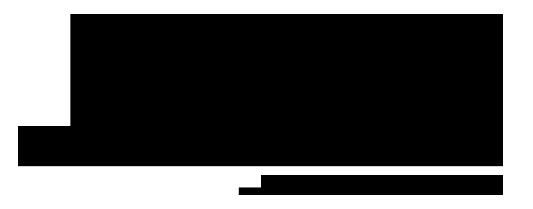 Rapport nationalLa confiance 
au Canada
Baromètre 
de confiance Edelman 2022
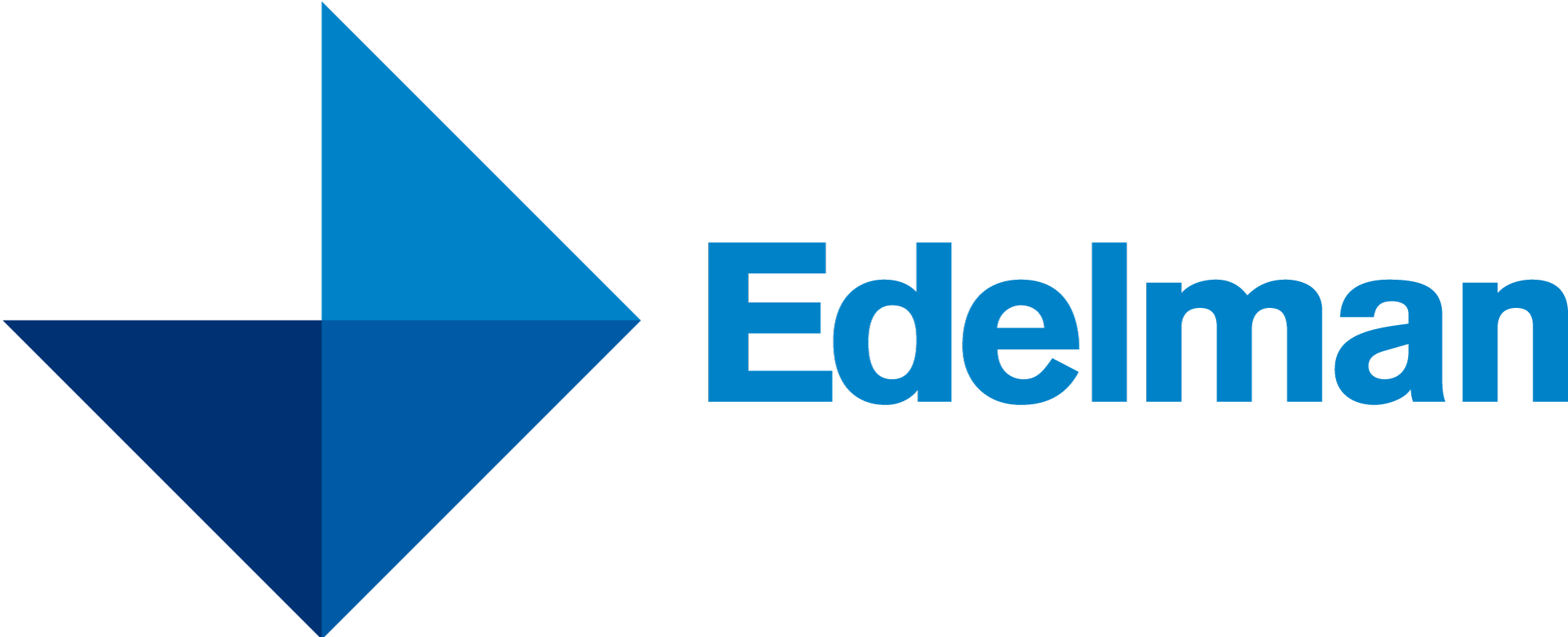 [Speaker Notes: Bienvenue dans le rapport Baromètre de confiance Edelman 2022, préparé dans le contexte d’une autre année incroyable. 

Cette deuxième année de pandémie mondiale a mis les institutions à l’épreuve comme jamais auparavant. Nous l’avons d’ailleurs constaté dans d’autres recherches menées précédemment. 

Ce que nous avons découvert à propos de la pandémie, mais aussi d’autres crises existentielles telles que les changements climatiques, l’automatisation des emplois et la discrimination, c’est qu’elles ne se limitent pas à mettre à l’épreuve nos institutions et leur façon de réagir, elles exposent également les failles et les faiblesses du système.]
Baromètre de confiance Edelman 2022.
BAROMÈTRE DE CONFIANCE EDELMAN 2022
Méthodologie
LES MOYENNES MONDIALES varient en fonction du nombre de pays sondés chaque année :

MONDE 27 : ne comprend pas le Nigéria*

MONDE 22 : ne comprend pas l’Afrique du Sud, l’Arabie saoudite, la Colombie, le Kenya, le Nigéria et la Thaïlande

MONDE 24 : question non posée en Chine, en Russie et en Thaïlande

La nature sensible de la question a empêché la collecte des données dans ces marchés.

Les autres moyennes mondiales sont présentées en détail dans l’annexe technique.

* Pour éviter de fausser les résultats mondiaux, le Nigéria n’est inclus dans aucune moyenne mondiale, car la population en ligne n’y est pas représentative de la population réelle.
Marge d’erreur des données mondiales de 27 marchés : population générale +/- 0,6 % (n = 31 050); demi-échantillon de la population générale mondiale en ligne +/- 0,8 % (n = 15 525) 
Marge d’erreur des données nationales : population générale +/- 2,9 % (n = 1 150); demi-échantillon +/- 4,1 % (n = 575)
[Speaker Notes: Chez Edelman, nous étudions la confiance depuis 22 ans, et nos recherches ont révélé bon nombre de tendances. 

Nous avons assisté à un déplacement de la confiance des autorités vers les pairs, avec l’émergence d’une plus grande crédibilité accordée à une personne qui nous ressemble. Des inégalités croissantes se manifestent à l’égard du sentiment de confiance, une tendance qui perdure. Et il y a bien sûr la bataille pour la vérité et son corollaire, la montée de la désinformation.

Cette année, nous avons mené notre étude dans 28 pays. Au Canada, nous avons interrogé 1 500 citoyens.

Les données de cette étude ont été recueillies entre le 1er et le 24 novembre 2021.]
Au canada, la confiance demeure stable.
AU CANADA, LA CONFIANCE DEMEURE STABLE
Variation annuelle
2021
Population générale
2022
Population générale
0
Variation, 2021 à 2022
+11
Méfiance
(1-49)
Neutre
(50-59)
Confiance
(60-100)
-
+9
0
+
+3
-3
Indice de confiance
+3
+11
0
-2
+9
+5
+5
+1
0
-6
-2
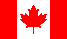 -6
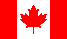 -7
+1
-6
0
+1
-6
+2
-5
0
0
-5
-7
-2
0
-1
-1
-5
Baromètre de confiance Edelman 2022. L’indice de confiance est le pourcentage moyen de confiance envers les ONG, les entreprises, les gouvernements et les médias. TRU_INS. Une liste des institutions est présentée ci-dessous. Pour chacune d’entre elles, indiquez dans quelle mesure vous avez confiance que cette institution fait ce qui est juste. Échelle de 9 points; 4 cases supérieures = confiance. Population générale, moyenne des 27 marchés.
-5
0
+1
[Speaker Notes: Au Canada, l’indice de confiance, soit la moyenne de la confiance envers les quatre types d’institutions, est demeuré relativement stable au cours de la dernière année.

Bien que notre cote de confiance moyenne ait diminué de deux points de pourcentage par rapport à l’année précédente, nous avons conservé notre position neutre dans le classement mondial, alors que de nombreuses autres démocraties occidentales ont enregistré des baisses plus importantes.]
Mon employeur, seule institution de confiance.
MON EMPLOYEUR, SEULE INSTITUTION DE CONFIANCE
Méfiance
(1-49)
Neutre
(50-59)
Confiance
(60-100)
Pourcentages de confiance au Canada
-
0
+
Variation, 2021 à 2022
EN MAI 2020, 
MON EMPLOYEUR ARRIVE EN TÊTE POUR LA CONFIANCE
Baromètre de confiance Edelman 2022. TRU_INS. Une liste des institutions est présentée ci-dessous. Pour chacune d’entre elles, indiquez dans quelle mesure vous avez confiance que cette institution fait ce qui est juste. Échelle de 9 points; 4 cases supérieures = confiance. Population générale, Canada. L’option « Votre employeur » a été présentée uniquement aux personnes employées par une organisation (Q43/1).
Baromètre de confiance Edelman 2020 - Mise à jour du printemps. TRU_INS. Une liste des institutions est présentée ci-dessous. Pour chacune d’entre elles, indiquez dans quelle mesure vous avez confiance que cette institution fait ce qui est juste. Échelle de 9 points; 4 cases supérieures = confiance. Population générale, Canada. L’option « Votre employeur » a été présentée uniquement aux personnes employées par une organisation (Q43/1).
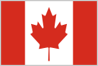 [Speaker Notes: Aujourd’hui, « mon employeur », catégorie que nous avons surnommée « la cinquième institution » ces dernières années, connaît les plus hauts niveaux de confiance. Nous y reviendrons plus tard, mais cela montre à quel point il est important de compter sur d’excellentes communications à l’interne et d’être préparé à composer avec l’activisme des employés, qui est en hausse.

Revenons un peu en arrière pour examiner le contexte de la pandémie. En mai 2020, quelques mois après l’apparition de la pandémie, nous avons publié un rapport spécial ponctuel sur les grands marchés. Dans cette étude, nous avons constaté une augmentation significative de la confiance envers toutes les institutions, qui passaient de la zone neutre à la zone de confiance. Fait important à souligner pour cette période, le gouvernement enregistrait des gains de confiance significatifs et dépassait les entreprises et les ONG.

L’an dernier, entre mai 2020 et janvier 2021, nous avons constaté une chute draconienne des niveaux de confiance envers presque toutes les institutions, et le gouvernement revenait dans la zone neutre. Peut-être est-ce un reflet de la difficulté de gérer la situation, alors qu’aucune décision, même s’il s’agissait de la meilleure décision pour notre bien-être, n’a été acceptée ou saluée à l’unanimité par tous les Canadiens. 

Malgré les turbulences accrues dans l’année écoulée, la confiance envers les institutions n’a pas beaucoup changé au Canada depuis 2021. Nous constatons un retour à des niveaux de confiance semblables à ceux que nous avons connus avant la pandémie de COVID-19.

Et si nous jouissons d’une plus grande stabilité que nos voisins américains, le tableau est loin d’être parfait. 

Un point positif? Malgré les nombreux bouleversements et l’instabilité qui ont marqué la pandémie, les employeurs sont considérés comme une source de confiance et de stabilité.]
-
0
+
Variation, 2021 à 2022
Peurs sociétales persistantes au Canada.
PEURS SOCIÉTALES PERSISTANTESAU CANADA
Pourcentage de gens inquiets au Canada pour chaque catégorie de craintes
Baromètre de confiance Edelman 2022. POP_EMO. Certaines personnes disent s’inquiéter de beaucoup de choses, d’autres se disent peu préoccupées. Nous nous intéressons à ce qui vous préoccupe. Plus précisément, à quel point vous inquiétez-vous pour chacun des éléments suivants? Échelle de 9 points; 4 cases supérieures = inquiétude. Les attributs non liés à la perte d’emploi ont été présentés à la moitié de l’échantillon. Population générale, Canada. La perte d’emploi a été présentée uniquement aux personnes employées par une organisation (Q43/1). La perte d’emploi est le résultat net des attributs 1-3, 5 et 22-24.
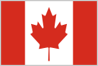 [Speaker Notes: Nous continuons à observer des craintes sociétales persistantes partout au Canada, notamment à l’égard de la perte d’emploi, des changements climatiques, des cyberattaques, d’une perte de liberté et des expériences de racisme ou de préjugés. 

Un élément ne se reflète pas dans ces résultats : au moment de l’enquête, 52 % des Canadiens étaient inquiets de contracter la COVID-19. Ce chiffre est antérieur à l’avènement d’Omicron. Il ne reflète donc pas l’état actuel des choses. Il y a fort à parier que cette préoccupation s’est installée en tête de liste chez les Canadiens depuis les derniers chiffres, et que ces derniers sont appelés à fluctuer avec la succession des vagues de la maladie.

Il est également important de noter que si la crainte du racisme et des préjugés est la crainte la plus faible pour l’ensemble du groupe d’enquête, elle ne s’applique pas à tous les Canadiens. Les réponses touchant cet élément varient entre les différents groupes de répondants et sont susceptibles d’afficher des pointes plus élevées dans certains groupes.]
Confiance envers les médias : un creux historique.
CONFIANCE ENVERS LES MÉDIAS : UN CREUX HISTORIQUE
Pourcentage de confiance envers chaque source de nouvelles et d’informations au Canada
Confiance (60-100)
Pourcentage des gens d’accord, 
au Canada

Je suis inquiet à l’idée que de fausses informations ou de fausses nouvelles soient utilisées comme une arme.
Variation
2021-2022
+2
+2
Méfiance (1-49)
-1
+3points
71 %(hausse de 3 points depuis l'année dernière)
-1
Baromètre de confiance Edelman 2022. COM_MCL. Lorsque vous recherchez des nouvelles et des informations, dans quelle mesure faites-vous confiance à chaque type de source? Échelle de 9 points; 4 cases supérieures = confiance. Question posée à la moitié de l’échantillon. ATT_MED_AGR. Une liste des énoncés est présentée ci-dessous. Pour chacun d’entre eux, indiquez dans quelle mesure vous êtes d’accord ou non avec cet énoncé en utilisant une échelle de neuf points où 1 signifie « pas du tout d’accord » et 9 signifie « tout à fait d’accord ». Échelle de 9 points; 4 cases supérieures = en accord. Question posée à la moitié de l’échantillon. Population générale, Canada. * De 2012 à 2015, les « moteurs de recherche en ligne » figuraient comme type de médias. En 2016, ce terme a été remplacé par « moteurs de recherche ».
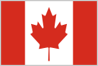 [Speaker Notes: Jetons un œil à nos canaux de communication. 

La santé de l’écosystème des médias demeure une préoccupation essentielle. Celle-ci se reflète ici dans les niveaux de confiance envers nos sources d’information.

Au Canada, aucune source d’information (médias traditionnels, moteurs de recherche, médias privés ou médias sociaux) n’obtient une grande confiance, et 71 % des Canadiens sont préoccupés par les fausses nouvelles.

En outre, les salles de presse canadiennes continuent de faire face à des défis sur tous les plans : concurrence pour l’attention et la confiance en ligne; pressions commerciales; suppressions d’emplois; érosion brutale de la confiance envers les médias de la part des dirigeants aux États-Unis et ailleurs. 

Cependant, il est important de reconnaître que malgré ces défis, les médias traditionnels continuent d’être la première source d’information de confiance ici au Canada et la seule qui se retrouve dans la catégorie neutre, devançant les moteurs de recherche, qui sont la première source de confiance dans le monde.]
Gouvernements et médias perçus comme des facteurs de division.
GOUVERNEMENTS ET MÉDIAS PERÇUS COMME DES FACTEURS DE DIVISION
Pourcentage des gens selon leur opinion, au Canada
Ces institutions sont...
un facteur de division dans la société
un facteur d’unité dans la société
Baromètre de confiance Edelman 2022. [INS]_PER_DIM. Pensez aux raisons pour lesquelles vous avez confiance ou non envers l’institution [institution] et situez-la sur l’échelle entre les deux descriptions opposées. Échelle de 11 points; 5 cases supérieures = positif; 5 cases inférieures = négatif. Questions posées à la moitié de l’échantillon. Population générale, Canada.
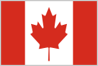 [Speaker Notes: Tant le gouvernement que les médias sont considérés comme des facteurs de désunion qui exploitent les divisions au sein de la société à des fins commerciales ou politiques. 

Nous avons demandé si chaque institution représente un facteur de division ou d’unité dans la société, et nous avons constaté une dissymétrie stupéfiante indiquant que le gouvernement et les médias sont beaucoup plus susceptibles d’être perçus comme des facteurs de division, alors que les entreprises et les ONG sont perçues comme des entités rassembleuses.]
Autre perception : incapacité des gouvernements à résoudre les problèmes de la société.
AUTRE PERCEPTION : INCAPACITÉ DES GOUVERNEMENTS À RÉSOUDRE LES PROBLÈMES DE LA SOCIÉTÉ
Pourcentage des gens qui considèrent chacun des aspects comme un point fort des institutions au Canada
Une majorité juge que ce n’est pas un point fort
50 %
Baromètre de confiance Edelman 2022. CMP_ARE_[INS]. Pensez à l’institution [institution] telle qu’elle est aujourd’hui et indiquez si vous considérez chacun des aspects suivants comme un de ses points forts ou de ses points faibles. Échelle de 5 points; 2 cases supérieures = point fort. Question posée à la moitié de l’échantillon. Population générale, Canada.
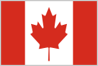 [Speaker Notes: Je dois annoncer des nouvelles plus difficiles encore pour les gouvernements.

Nous avons interrogé les répondants sur les points forts des quatre institutions. 

Dans le graphique de gauche, la question était de juger si la capacité à coordonner des efforts multisectoriels pour résoudre des problèmes de société représentait un point fort de chaque institution. Dans celui de droite, il s’agissait de juger la capacité à exécuter des plans qui génèrent des résultats.

Le gouvernement est perçu comme étant incapable de faire avancer les choses. Il est considéré comme l’institution la moins performante. Une majorité des répondants ne la jugent pas suffisamment compétente pour jouer un rôle de leader dans la résolution des problèmes sociaux ni pour obtenir des résultats.

DARCY DOIT AJOUTER UN COMMENTAIRE : pas de surprise, car les programmes et les priorités ont été mis de côté en raison de la COVID-19...]
-
0
+
Variation, 2021 à 2022
Préoccupations croissantes d’être trompé par les classes dirigeantes.
PRÉOCCUPATIONS CROISSANTES D’ÊTRE TROMPÉ PAR LES CLASSES DIRIGEANTES
Pourcentage de gens inquiets au Canada
61 %
60 %
58 %
+12 points
+10 points
+12 points
Les journalistes et 
les reporters
Les dirigeants d’entreprise
Les dirigeants de mon gouvernement
… essaient délibérément d’induire les gens en erreur en disant des choses qu’ils savent fausses ou en faisant de grossières exagérations
Baromètre de confiance Edelman 2022. POP_EMO. Certaines personnes disent s’inquiéter de beaucoup de choses, d’autres se disent peu préoccupées. Nous nous intéressons à ce qui vous préoccupe. Plus précisément, à quel point vous inquiétez-vous pour chacun des éléments suivants? Échelle de 9 points; 4 cases supérieures = inquiétude. Les attributs ont été présentés à la moitié de l’échantillon. Population générale, Canada.
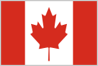 [Speaker Notes: Cette année, nous avons également constaté une augmentation significative de l’inquiétude des Canadiens quant aux personnes envers lesquelles ils peuvent avoir confiance.

Environ deux tiers des Canadiens pensent que les journalistes, les reporters et les chefs d’entreprise essaient délibérément de les induire en erreur. Les autorités gouvernementales viennent tout près derrière.

Si on ajoute à cela les niveaux records de préoccupation à l’égard de la désinformation, nous devons nous demander si le Canada n’est pas près du point de bascule. Nous observons les États-Unis, qui sont aux prises avec un cycle de méfiance, mais comment cela se passe-t-il chez nous? Que pouvons-nous faire pour soutenir la santé de l’écosystème médiatique?]
Tensions sociales dans un contexte d’absence de débat de société.
Pourcentages des gens d’accord
TENSIONS SOCIALES DANS UN CONTEXTE D’ABSENCE DE DÉBAT DE SOCIÉTÉ
Dans ce pays, les gens n’ont pas la possibilité de faire des débats constructifs et civilisés autour d’enjeux sur lesquels il y a des désaccords
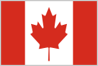 Baromètre de confiance Edelman 2022. POP_MDC. Une liste des énoncés est présentée ci-dessous. Pour chacun d’entre eux, indiquez dans quelle mesure vous croyez que cet énoncé est vrai en utilisant une échelle de neuf points où 1 signifie « pas du tout vrai » et 9 signifie « tout à fait vrai ». Échelle de 9 points; 4 cases supérieures = vrai. Question posée à la moitié de l’échantillon. Population générale, moyenne des 27 marchés, Canada et É.-U.
[Speaker Notes: Cette diapositive pourrait être considérée comme inquiétante, mais je pense que pour nous, communicateurs, elle présente une occasion d’une importance capitale.

La moitié des Canadiens sont d’accord pour dire que les gens dans ce pays n’ont pas la possibilité de faire des débats constructifs et civilisés autour d’enjeux sur lesquels il y a des désaccords, ce qui est un élément fondamental pour le bon fonctionnement d’une société, surtout dans les sociétés démocratiques. 

Nous pensons que les résultats de cette enquête sont un appel lancé à tous les Canadiens, et en particulier ceux qui ont un rôle de meneur dans les institutions que sont les entreprises, les gouvernements, les ONG et les médias, pour qu’ils se battent pour la civilité, la vérité et l’information.]
Méfiance envers les classes dirigeantes.
MÉFIANCE ENVERS LES CLASSES DIRIGEANTES
Pourcentages de confiance au Canada
-
0
+
Méfiance
Neutre
Confiance
Variation, 2021 à 2022
Les scientifiques et les employeurs affichent les taux de confiance les plus élevés
Baromètre de confiance Edelman 2022. TRU_PEP. Une liste de groupes de personnes est présentée ci-dessous. Pour chacun d’entre eux, indiquez dans quelle mesure vous avez confiance que ce groupe fait ce qui est juste en utilisant une échelle de 9 points où 1 signifie que vous n’avez « aucune confiance » et 9 signifie que vous avez « grandement confiance ». Échelle de 9 points; 4 cases supérieures = confiance. Certains attributs ont été demandés à la moitié de l’échantillon. Population générale, Canada. Les options « Mes collègues » et « Mon chef d’entreprise » ont été présentées uniquement aux personnes employées par une organisation (Q43/1).
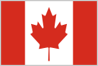 [Speaker Notes: La tâche qui nous attend ne sera pas facile. La confiance envers les classes dirigeantes continue de chuter : moins de la moitié des gens font confiance aux décideurs gouvernementaux ou aux chefs d’entreprise. 

Toutefois, nous constatons que les collègues demeurent dans la catégorie des personnes de confiance et que « Mon chef d’entreprise » se positionne dans le neutre. C’est une indication supplémentaire que les employeurs ont un rôle crucial à jouer en tant que force stabilisatrice dans la société.]
Communications de l’employeur : les plus crédibles.
COMMUNICATIONS DE L’EMPLOYEUR : LES PLUS CRÉDIBLES
Pourcentage des personnes au Canada qui croient les informations automatiquement ou après les avoir vues une ou deux fois, pour chaque source d’information
Provenance des 
communications :
Nombre de fois où les gens ont besoin de voir une information répétée avant de la croire :
Une ou deux fois
Si je la vois ici, je vais automatiquement supposer que c’est vrai
Je ne croirai jamais que c’est vrai si c’est le seul endroit où je la vois
Baromètre de confiance Edelman 2022. HEAR_TIME1. Lorsque vous voyez un nouveau reportage ou un nouvel élément d’information dans chacune des sources d’information suivantes, combien de fois devez-vous le voir ou l’entendre répéter dans le même type de source avant de croire qu’il est vraiment vrai? Question posée à la moitié de l’échantillon. « Une fois ou deux » est la somme des codes 2 et 3. Population générale, Canada. L’option « Communications de l’employeur » a été présentée uniquement aux personnes employées par une organisation (Q43/1).
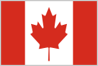 [Speaker Notes: Par ailleurs, les employeurs sont également considérés comme la source d’information la plus crédible. 

Soixante-huit pour cent des gens croiront les informations reçues de leur employeur après les avoir vues seulement une ou deux fois, ce qui est supérieur aux informations provenant du gouvernement ou des médias. 

Une fois de plus, nous voyons les médias sociaux en bas de la liste, soit comme source d’information la moins crédible. Près de la moitié des Canadiens disent qu’ils ne croiront jamais ce qu’ils ont vu uniquement sur les médias sociaux.]
Entreprises et gouvernements doivent s’unir pour faire avancer la société.
ENTREPRISES ET GOUVERNEMENTS DOIVENT S’UNIR POUR FAIRE AVANCER LA SOCIÉTÉ
1.
2.
3.
4.
Il faut montrer des progrès tangibles et penser à long terme

Pour restaurer la confiance dans la capacité de la société à bâtir un avenir meilleur, il faut montrer que le système fonctionne. Les solutions doivent l’emporter sur la discorde, de même que la réflexion à long terme sur les gains à court terme.
Le gouvernement et les entreprises doivent travailler ensemble

Aucune institution ne peut y parvenir seule. Les gens veulent voir le gouvernement et les entreprises s’unir et démontrer qu’ils font des efforts communs pour résoudre les problèmes de la société.
Chaque institution doit fournir des informations dignes de confiance

Des informations claires, cohérentes et fondées sur des faits sont essentielles pour instaurer la confiance.
Le rôle social des entreprises n’est pas près de disparaître

Les gens veulent un plus grand leadership de la part des entreprises.
[Speaker Notes: Alors, comment avancer et agir ensemble sur les enjeux de confiance qui nous concernent ici au Canada? 

Le rétablissement de la confiance est la clé de la stabilité de la société et est au cœur de la capacité des quatre institutions à fonctionner correctement et à relever les défis sociétaux. 

Les entreprises doivent reconnaître que leur rôle social n’est pas près de disparaître. Les Canadiens veulent un plus grand leadership de la part des entreprises. 

Les Canadiens ont besoin de voir des progrès tangibles, d’avoir une raison de croire que le système peut permettre de bâtir un avenir meilleur. 

Les classes dirigeantes doivent démontrer un engagement à long terme lorsqu’elles s’attaquent aux différents enjeux, qu’il s’agisse de développement durable, d’emploi, d’équité ou encore d’inclusion. 

Enfin, chaque institution doit fournir des informations cohérentes, fondées sur des faits et dignes de confiance, et poursuivre le combat pour l’accès à de telles informations.]